A History of Western ThoughtWhy We Think the Way We Do
Summer 2016
Ross Arnold
A History of Western ThoughtWhy We Think the Way We DoVideos of lectures available at:www.litchapala.orgunder “8-Week Lectures” tab
A History of Western Thought	Lecture Schedule
August 12 – Intro/Faith (Plato, Aristotle; Augustine; 
				Aquinas)

August 19 – Reason  (Descartes, Locke, Hume)

August 26 – Experience  (Kant, Schleiermacher)

September 2 – Process (Hegel, Marx, Darwin, 
				Whitehead)

September 9 – NO LECTURE

September 16 – Will (Machiavelli, James, Nietzsche)

September 23 – Meaning & Meaninglessness  		(Wittgenstein; Logical Positivists; Derrida)

September 30 – Where Do We Go From Here?
[Speaker Notes: QUALIFIERS

*ONLY Western thought and Western philosophers.
*Not ALL Western philosophers – just those I think especially have affected the way we modern Westerners think – and you are free to disagree.

WHY philosophy is important.]
Progression of Philosophical Thinking-----------------------------------------------------------------------------------------------------------------------------------------------------------------------------------
Idealism-- We know reality with 
		          our minds                        
Plato (c.427-347 BC)
		
     St. Augustine (354-430)
		(faith precedes reason)
		
Rene Descartes (1596-1650)
	(rationalism, subjectivism)
		
Immanuel Kant (1724-1804)
    (rationalism; subjectivism; relativism)
		
	 Friedrich Schleiermacher (1768-1834)	
		(radical subjectivism; relativism)

Georg W.F. Hegel (1770-1831)
     (dialectical idealism)


Alfred North Whitehead (1861-1947)
	(process philosophy)

Machaivelli (1469-1527)     William James (1842-1910)
  (will to power)	(pragmatism; subjectivism)

		       Friedrich Nietzsche (1844-1900)
		          (will to power; nihilism, radical pragmatism)

Ludwig Wittgenstein (1889-1951)
  (language is all; rest is nonsense)

			
			Jacques Derrida and Deconstructionists (1930-2004)
			         (meaninglessness; loss of transcendence)
Materialism-- We know reality 			from our senses 
                       
     Aristotle (c.384-322 BC)
		
     Thomas Aquinas (1225-1274)
	     (reason precedes faith)
		
      John Locke (1632-1704)
	     (Empiricism)
		
David Hume (1711-1776) 
(radical skepticism)	



Charles Darwin (1809-1882)
	(scientific materialism)
	
      
 	Karl Marx (1818-1883)
             (dialectical materialism)






	
Logical Positivists (early 20th century)
	      (scientific verifiability)
Progression of Philosophical Thinking-----------------------------------------------------------------------------------------------------------------------------------------------------------------------------------
Rationalism – “Rationality is the only way to know truth and reality; if anything is not rationally explicable, it cannot be true or real.”

Scientism – “Similarly, science and empirical observation are the only sources of truth; therefore, anything not subject to scientific investigation cannot be true or real.”

Subjectivism – “It’s all about me; what I think, experience or prefer.  If it seems true to me, then it is true.”

Skepticism – “Nothing can be proven, so everything must be doubted.  How do you KNOW anything?  How can you be SURE of anything?”

Relativism – “No truth can be absolute; truth is entirely relative and varies with different circumstances and different experiences.” 

Pragmatism – “If it works, it must be right and true.  The end always justifies the means.”

Humanism – “Truth is found in humans and science rather than revelation from a supernatural source; therefore there is no God or supernatural – nothing beyond the physical world.”


Nihilism – “Nothing has meaning; strength rules; pessimism and hopelessness reigns; God is dead.”
What Did Modernism Believe?
Humanity is the measure of all things.  It is our reason, our experience and our will that creates reality.  We do not need a transcendent God or transcendent anything.

Humanity is perfectible, and we’re constantly progressing.
Rationality, science and technology are our gods, and they grow ever stronger.
A primary human function is to satisfy our appetites.
Power and the achievement of power are good – including all that represents it (especially $).

Truth, goodness and reality are entirely subjective and relative.  No absolutes.
My mind decides what is real and true.   (Reason)
My motivations decide what is good.    (Will &								 Experience)
[Speaker Notes: Lyotard understood modernity as a cultural condition characterized by constant change in the pursuit of progress. Postmodernity then represents the culmination of this process where constant change has become the status quo and the notion of progress obsolete. Following Ludwig Wittgenstein's critique of the possibility of absolute and total knowledge Lyotard further argued that the various metanarratives of progress such as positivist science, Marxism, and structuralism were defunct as methods of achieving progress.

Modernity is characterized as a movement that "delights in the natural" as opposed to the supernatural(Middleton/Walsh 14). It is a movement that stresses the "individual" and the "power" our minds have to attain truth(Middleton/Walsh 14). And it is a movement where progress is measured by our ability to "subdue" the forces of nature and utilize them for our benefit(Middleton/Walsh 14).Middleton/Walsh go on to describe these characterizations of modernity in terms of "tiers". The first tier, "scientism", provides humanity with authoritative knowledge. "Technicism", the second tier, is about the effective translation of scientific knowledge into control of the creation. The third tier, "economism", maintains that a increased standard of living is the pinnacle of human life(Middleton/Walsh 22).

The difficulty with modernity, Middleton/Walsh point out, is that this "progress myth is losing its power"(Middleton/Walsh 20). Middleton/Walsh argue convincingly how the "myth of progress" began to crumble with the first bombs of World War I, followed by the Great Depression of the 1930's(Middleton/Walsh 23).]
What Does Postmodernism Believe?
Humanity is the measure of all things.  It is our reason, our experience and our will that creates reality.  We do not need a transcendent God or transcendent anything.
Humanity is perfectible, and we’re constantly progressing.
Truth, goodness and reality are entirely subjective and relative.  No absolutes.


*These Modernist principles have not proved satisfying in any way, and faced with a  knowledge of my true self and nowhere outside myself to turn, I have nothing left but meaninglessness and despair.
[Speaker Notes: Postmodernism is the economic or cultural state or condition of Western society which is said to exist after modernity. Some schools of thought hold that modernity ended in the late 20th century – in the 1980s or early 1990s – and that it was replaced by postmodernity, while others would extend modernity to cover the developments denoted by postmodernity, while some believe that modernity ended after World War II. The simplest, but not necessarily most correct demarcation point of this era is the collapse of the Soviet Union and the liberalisation of China in 1991.

Postmodernism is a relativistic system of observation and thought that denies absolutes and objectivity. While no consensus exists on a precise definition, postmodernism nevertheless signals a dissatisfaction with one or more aspects of modernity

The Postmodern Era refers to this modern context that we find ourselves in. Regardless of whether one is a postmodernist, one does live in the time period of postmodernism and is affected by it on every level whether they give into its demands or not. Everyone living in the twenty-first century is living in the Postmodern Era. 

"Postmodernism is post because it is denies the existence of any ultimate principles, and it lacks the optimism of there being a scientific, philosophical, or religious truth which will explain everything for everybody - a characteristic of the so-called modern mind. The paradox of the postmodern position is that, in placing all principles under the scrutiny of its skepticism, it must realize that even its own principles are not beyond questioning.“

"Faced with such opposition and the pressure it brings, postmodernism is a form of intellectual pacifism that, at the end of the day, recommends backgammon while the barbarians are at the gate. It is the easy, cowardly way out that removes the pressure to engage alternative conceptual schemes, to be different, to risk ridicule, to take a stand outside the gate. But it is precisely as disciples of Christ, even more, as officers in his army, that the pacifist way out is simply not an option. However comforting it may be, postmodernism is the cure that kills the patient, the military strategy that concedes defeat before the first shot is fired, the ideology that undermines its own claim to allegiance. And it is an immoral, coward's way out that is not worthy of a movement born out of the martyrs' blood," ( J.P. Moreland, "Truth, Contemporary Philosophy and the Postmodern Turn", p. 88, JETS, March 2005, 48:1)

Postmodern critique comprises three main elements; an anti-foundationalist concept of the subject and identity, the death of history and of notions of teleology and progress, and the death of metaphysics defined as the search for objective truth.  Discourse is all there is, as if discourse were some kind of monistic stuff out of which all things are composed; the subject is dead, I can never say “I” again; there is no reality, only representation.   

…"a new kind of superficiality" or "depthlessness" in which models that once explained people and things in terms of an "inside" and an "outside" (such as hermeneutics, the dialectic, Freudian repression, the existentialist distinction between authenticity and inauthenticity and the semiotic distinction of signifier and signified) have been rejected.

Whereas modernist art sought to redeem and sacralize the world, to give life to world (we might say, following Graff, to give the world back the enchantment that science and the decline of religion had taken away from it), postmodernist art bestows upon the world a "deathly quality… whose glacéd X-ray elegance mortifies the reified eye of the viewer in a way that would seem to have nothing to do with death or the death obsession or the death anxiety on the level of content" (ibid.). Graff sees the origins of this transformative mission of art in an attempted substitution of art for religion in giving meaning to the world that the rise of science and Enlightenment rationality had removed – but in the postmodern period this is seen as futile.

Rather, in the beginning artists, philosophers, linguists, writers and musicians were bound up in a movement of great force that sought to break with the past, and which did so with great energy. A new and radical permissiveness was the result. Postmodernism was a high-energy revolt, an attack, a strategy for destruction. It was a set of critical and rhetorical practices that sought to destabilise the modernist touchstones of identity, historical progress and epistemic certainty.

Above all, it was a way of thinking and making that sought to strip privilege from any one ethos and to deny the consensus of taste. Like all the big ideas, it was an artistic tendency that grew to take on social and political significance. As Ihab Hassan, the Egyptian-American philosopher, has said, there moved through this (our) period “a vast will to un-making, affecting the body politic, the body cognitive, the erotic body, the individual psyche, the entire realm of discourse in the west.”

Lyotard drew on Wittgenstein’s idea of the “language game,” which had pointed out that different groups of people use the same language in different ways, which in turn can lead to their looking at the world in quite separate ways. So, for instance, the priest might use a word, say “truth,” in a very different way to the scientist, who in turn would understand the term in quite a different way to the policeman, the journalist, the philosopher, or the artist. In this way, the notion of a single, overarching view of the world—a dominant narrative (or to use the jargon, meta-narrative)—vanishes. There is no single narrative, no privileged standpoint, no system or theory that overlays all others. Hence, Lyotard argued, all narratives exist together, side by side, with none dominating. 

Over time, though, a new difficulty was created: because postmodernism attacks everything, a mood of confusion and uncertainty began to grow and flourish until, in recent years, it became ubiquitous. A lack of confidence in the tenets, skills and aesthetics of literature permeated the culture and few felt secure or able or skilled enough or politically permitted to distinguish or recognise the schlock from the not. And so, sure enough, in the absence of any aesthetic criteria, it became more and more useful to assess the value of works according to the profits they yielded. 

In other words, increasingly, artistic success has become about nothing except money; and, increasingly, artists have come to judge their own success that way, too. 

If we de-privilege all positions, we can assert no position, we cannot therefore participate in society or the collective and so, in effect, an aggressive postmodernism becomes, in the real world, indistinguishable from an odd species of inert conservatism.

Looked at in this way, it’s easier to see why its power has been diminishing. The postmodern solution will no longer do as a response to the world we now find ourselves in. As human beings, we avowedly do not wish to be left with only the market. Even billionaires want art collections. 

We desire to be redeemed from the grossness of our consumption, the sham of our attitudinising, the teeming insecurities on which social networking sites were founded and now feed. We want to become reacquainted with the spellbinding narrative of expertise. If the problem for the postmodernists was that the modernists had been telling them what to do, then the problem for the present generation is the opposite: nobody has been telling us what to do.

Characterizations Of Postmodernity: Pessimism Continuing in the spirit of postmodernity being a reaction to modernity, Middleton/Walsh describe the "onset of postmodernity" as a "loss of enthusiasm in the grounding convictions of modernity“ -- a loss of confidence in the foundational features of thought established by the Enlightenment“ (Fowler 179). Put quite simply, the postmodern consciousness has abandoned the modern trust in inevitable progress (Grenz 13). In contrast to the optimism of modernism, the spirit of postmodernity is one of "gnawing pessimism“ (Grenz 7).

Characterizations Of Postmodernity: Denial Of Objective Truth It is difficult to be governed by competing voices without, at the same time, losing a single, authoritative voice. As Gergen pointed out, with each new voice we can't but help doubt the validity of the other voices. While some postmodernists are reluctant to speak of this denial of the objective as total relativism, it is difficult to see how that can be avoided. 

Gergen theorizes that this may be, in part, a reaction against the modernist view that was committed to "an objective and knowable world"(Gergen 83). Grenz goes on to elaborate on this postmodernist rejection of knowledge as objective. Grenz claims that postmodernists argue this, because the universe is not "mechanistic" and "dualistic", but "historical, relational, and personal"(Grenz 7). 

Disposing Of MetanarrativesThe modernist notion of "greatest show on earth" is no longer believable, say the postmodernists. "Plurality of voices", "a plethora of selves", "dueling texts", and "sideshows" is their preference. It is their preference because they unashamedly deny the existence of objective truth(Anderson 19). Postmodernists strongly resist any kind of "all-encompassing", "universal" explanations. Instead, they celebrate the "local" and the "particular"(Grenz 12). Steinar Kvale talks about how, in postmodernism, there is "a continual change of perspectives, with no common frame of reference"(Anderson 21). Charles Jencks describes the postmodern age as "a time of incessant choosing", where no orthodoxy can prevail because "all traditions seem to have some validity"(Anderson 27).

The discarding of metanarratives is the logical conclusion when no metanarrative can be seen as universally true. If no metanarrative is true, but all are "constructions", then no narrative should be "privileged" over another(Middleton/Walsh 73). 
Since interpretation is nothing more than my interpretation, no purely objective stance is possible(Carson 57). One of the main advocates for this circular hermeneutic is Jacques Derrida. Derrida's name is most commonly linked to the type of postmodernism termed, "deconstructive“ (Carson 73). Since all meaning is bound up irretrievably with the knower rather than the text, the words never have a referent other than words. Words then, can only refer to other words and not to any "objective reality"(Carson 73). Applied to the Bible, "texts" refer only to other "texts", and these too are in the hands of "interpreters"(Carson 74). Taken to the extreme this can mean that there are as many meanings as there are interpreters leading to the natural conclusion that a text may equally support two mutually incompatible interpretations(Carson 75).]
Our Response
Be aware.  Know what our culture is thinking and saying, and from where people are getting their ideas.
Think about the terrible consequences of accepting that there is no meaning and nothing beyond ourselves.
Recognize when something doesn’t make sense or doesn’t work, and say so.
Reclaim your foundation.  Some things are true and others are not; some things are right and others are not; some things are good and others are not.
[Speaker Notes: D.A. Carson reminds us of the dreadful alternative to objective truth when he writes, "If there is no objective truth that binds all cultures together and evaluates them, then epistemologically, there is only truth for the individual, or for the individual culture, or for the diverse interpreting communities found within each culture"(Carson 541).
There is a crisis of truth in our postmodern times. However, as Phillips points out, “our society dogmatically rejects truth in theory but cannot live that way in practice…The crisis of the postmodern position is that it cannot believe or live out its own claims. Postmodernity has nothing to believe, including its own unbelief, despite the aching need of humans to know and believe.”

The postmodern view rejects the reality of truth, positing an implicit (and in some cases, explicit) relativism in which nothing is really and finally true.” The author gives several examples of how this theory does not work in actual practice. Here is one example from the book:

“One professor made this point after his college class had united against him in insisting that nothing is ultimately true or morally wrong in an objective sense. The next day the professor informed the students that regardless of their performance on the exam they were all going to receive an F. The students objected in unison, ‘But that’s wrong!’ and the professor’s point against relativism was made. No one can live it, and therefore no one really believes it.”

The answer lies, not in throwing out the metanarrative, but in reforming the metanarrative--getting the metanarrative right . 

If we tune in carefully, we can detect this growing desire for authenticity all around us. We can see it in the specificity of the local food movement or the repeated use of the word “proper” on gastropub menus. We can hear it in the use of the word “legend” as applied to anyone who has actually achieved something in the real world. (The elevation of real life to myth!) We can recognise it in advertising campaigns such as for Jack Daniel’s, which ache to portray not rebellion but authenticity. 

Alister McGrath, in attempting to highlight postmodernity's skewed approach to truth, writes:To the postmodern suggestion that something can be "true for me" but not "true" the following reply might be made. Is fascism as equally true as democratic libertarianism? Consider the person who believes, passionately and sincerely, that it is an excellent thing to place millions of Jews in gas chambers. That is certainly "true for him". But can it be allowed to pass unchallenged? Is it as equally true as the belief that one ought to live in peace and tolerance with one's neighbours, including Jews? (Journal of the Evangelical Theological Society 35, 1992).The postmodernists are wise to question the the modernist arrogance regarding truth, but at the same time, it would be foolish to say objective truth doesn't exist or can't be perceived. The balanced approach would suggest that any "claims" on truth be done humbly and with little sense of finality, allowing that "truth" to be constantly polished and reevaluated. Truth should constantly be polished and reevaluated in light of the fact that human understanding of truth, though potentially accurate, is never exhaustive or absolute. 

We can identify it in the way brands are trying to hold on to, or take up, an interest in ethics, or in a particular ethos. A culture of care is advertised and celebrated and cherished. Values are important once more: the values that the artist puts into the making of an object as well as the values that the consumer takes out of the object. And all of these striven-for values are separate to the naked commercial value.

Go deeper still and we can see a growing reverence and appreciation for the man or woman who can make objects well.]
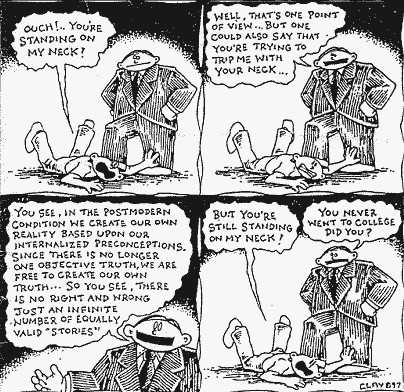 “There are no hard distinctions between what is real and what is unreal, nor between what is true and what is false.  A thing is not necessarily either true or false; it can be both true and false.” 				― Harold Pinter
Our Response
Be aware.  Know what our culture is thinking and saying, and from where people are getting their ideas.
Think about the terrible consequences of accepting that there is no meaning and nothing beyond ourselves.
Recognize when something doesn’t make sense or doesn’t work, and say so.
Reclaim your foundation.  Some things are true and others are not; some things are right and others are not; some things are good and others are not.
Decide for yourself if science if the only source of truth (really?).  Decide for yourself if there is a God (really).
[Speaker Notes: D.A. Carson reminds us of the dreadful alternative to objective truth when he writes, "If there is no objective truth that binds all cultures together and evaluates them, then epistemologically, there is only truth for the individual, or for the individual culture, or for the diverse interpreting communities found within each culture"(Carson 541).
There is a crisis of truth in our postmodern times. However, as Phillips points out, “our society dogmatically rejects truth in theory but cannot live that way in practice…The crisis of the postmodern position is that it cannot believe or live out its own claims. Postmodernity has nothing to believe, including its own unbelief, despite the aching need of humans to know and believe.”

The postmodern view rejects the reality of truth, positing an implicit (and in some cases, explicit) relativism in which nothing is really and finally true.” The author gives several examples of how this theory does not work in actual practice. Here is one example from the book:

“One professor made this point after his college class had united against him in insisting that nothing is ultimately true or morally wrong in an objective sense. The next day the professor informed the students that regardless of their performance on the exam they were all going to receive an F. The students objected in unison, ‘But that’s wrong!’ and the professor’s point against relativism was made. No one can live it, and therefore no one really believes it.”

The answer lies, not in throwing out the metanarrative, but in reforming the metanarrative--getting the metanarrative right . 

If we tune in carefully, we can detect this growing desire for authenticity all around us. We can see it in the specificity of the local food movement or the repeated use of the word “proper” on gastropub menus. We can hear it in the use of the word “legend” as applied to anyone who has actually achieved something in the real world. (The elevation of real life to myth!) We can recognise it in advertising campaigns such as for Jack Daniel’s, which ache to portray not rebellion but authenticity. 

Alister McGrath, in attempting to highlight postmodernity's skewed approach to truth, writes:To the postmodern suggestion that something can be "true for me" but not "true" the following reply might be made. Is fascism as equally true as democratic libertarianism? Consider the person who believes, passionately and sincerely, that it is an excellent thing to place millions of Jews in gas chambers. That is certainly "true for him". But can it be allowed to pass unchallenged? Is it as equally true as the belief that one ought to live in peace and tolerance with one's neighbours, including Jews? (Journal of the Evangelical Theological Society 35, 1992).The postmodernists are wise to question the the modernist arrogance regarding truth, but at the same time, it would be foolish to say objective truth doesn't exist or can't be perceived. The balanced approach would suggest that any "claims" on truth be done humbly and with little sense of finality, allowing that "truth" to be constantly polished and reevaluated. Truth should constantly be polished and reevaluated in light of the fact that human understanding of truth, though potentially accurate, is never exhaustive or absolute. 

We can identify it in the way brands are trying to hold on to, or take up, an interest in ethics, or in a particular ethos. A culture of care is advertised and celebrated and cherished. Values are important once more: the values that the artist puts into the making of an object as well as the values that the consumer takes out of the object. And all of these striven-for values are separate to the naked commercial value.

Go deeper still and we can see a growing reverence and appreciation for the man or woman who can make objects well.]
Our Response
Choose hope and not hopelessness; choose meaning and not meaninglessness.  No fear.
Speak out for the need to regain a belief in objective reality, meaning and transcendence.  
Be intentional but gentle in not giving in to the negative attitudes and activities that mark postmodernism – rampant materialism and consumerism, cynicism, nihilism, isolation and depersonalization, and the blind worship of science and technology.  Be willing to not be seen as “cool.”
Reclaim and encourage the authentic – family, friends, conversation, worship, working with your hands, making things.
 Have some humility, and look for it in others.
“We are living in a time when sensitivities are at the surface, often vented with cutting words. Philosophically, you can believe anything so as you do not claim it a better way. Religiously, you can hold to anything, so long as you do not bring Jesus Christ into it. If a spiritual idea is eastern, it is granted critical immunity; if western, it is thoroughly criticized. Thus, a journalist can walk into a church and mock its carryings on, but he or she dare not do the same if the ceremony is from eastern fold. Such is the mood at the end of the twentieth century. A mood can be a dangerous state of mind, because it can crush reason under the weight of feeling. But that is precisely what I believe postmodernism best represents - a mood.” 
	― Ravi Zacharias, Jesus Among Other Gods:		 The Absolute Claims of the Christian Message
A History of Western ThoughtWhy We Think the Way We DoVideos of lectures available at:www.litchapala.orgunder “8-Week Lectures” tab